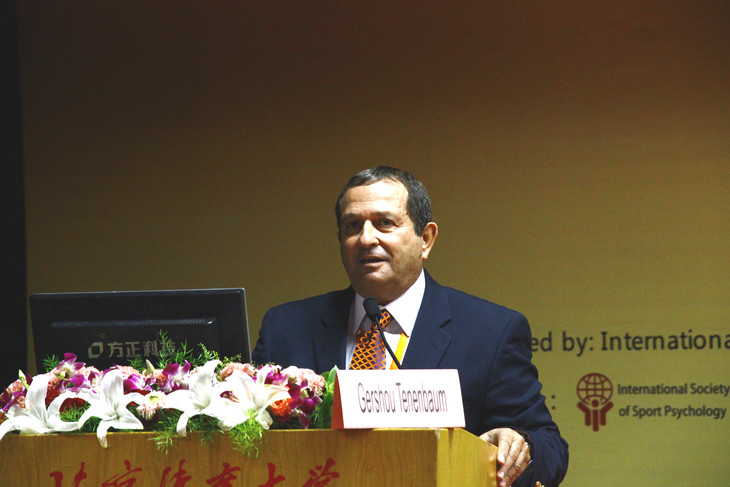 Gershon Tenenbaum
Educational Psychology and Learning Systems
gtenenbaum@fsu.edu
Perceptual-cognitive variables under temporal and emotional stress
The phenomenon of choking under pressure
Exercise and everyday functioning
A new probabilistic model of adaptation
Exercise and executive functioning, memory, Decision-making.
Exercise and well-being, quality of life
Exercise and brain neuro-cognitive changes
Knowledge of the exercise-related cognition and emotion domain
Knowledge in research design, control, and data analysis
Much experience in publications and presentations